Kung Fu Panda training di lettura
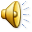 Attenzione visiva 
Lettura a cloze
Lettura lessicale
Working Memory
Giudizio lessicale
Comprensione
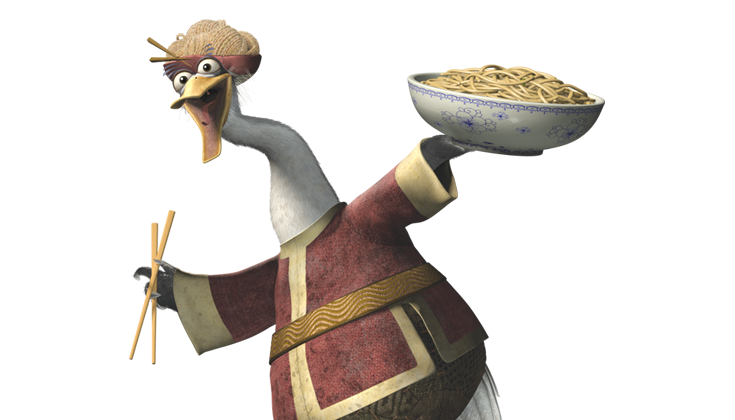 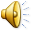 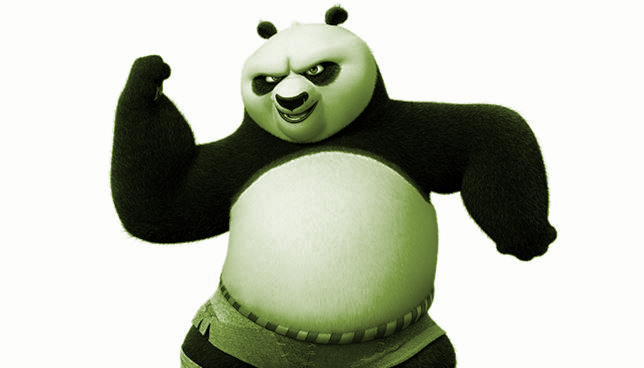 Po è un panda che vive a ____ del padre, il sig. Papero, nel villaggio in cima alla _______.
Quando il sole tramonta Po _____ spesso a come _______ essere un guerriero di kung fu.
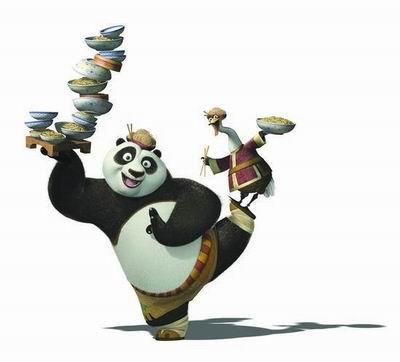 CASA
PENSA
MONTAGNA
BEN FATTO !!!
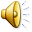 SAREBBE
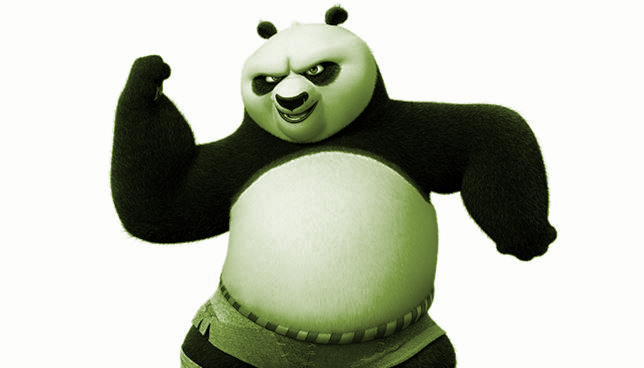 Po è un panda un po’ tontolone e molto _____ .

Lui pensa solo a _______. 

Ma dopo un ____ allenamento , Po finalmente _____ le sue doti.
MANGIARE
DURO
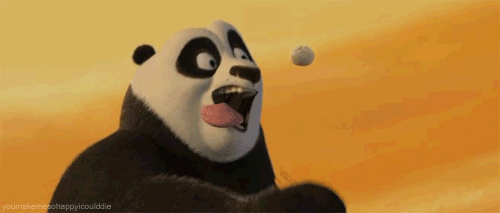 Benissimo !!!
GOFFO
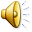 SCOPRE
Po si allena ogni _____ per diventare il Guerriero Dragone. 

Il Maestro Shifu però non _____ in lui. Mentre il Maestro Oogway è sicuro che Po diventerà un _______ formidabile.
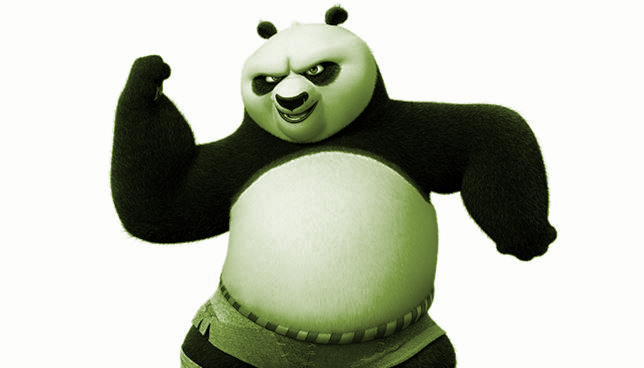 GIORNO
GUERRIERO
CREDE
Perfetto !!!
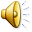 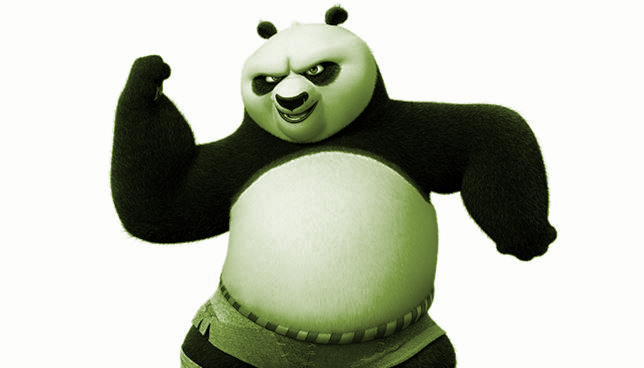 imparare
Il Panda si allena per _________ il kung-fu.

In cima alla montagna si ____ il palazzo di Giada.

I 5 cicloni sono i guerrieri che difendono il ___________ .
trova
palazzo
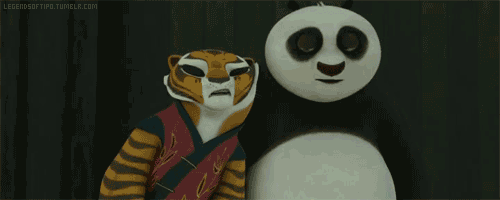 Ottimo !!!
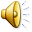 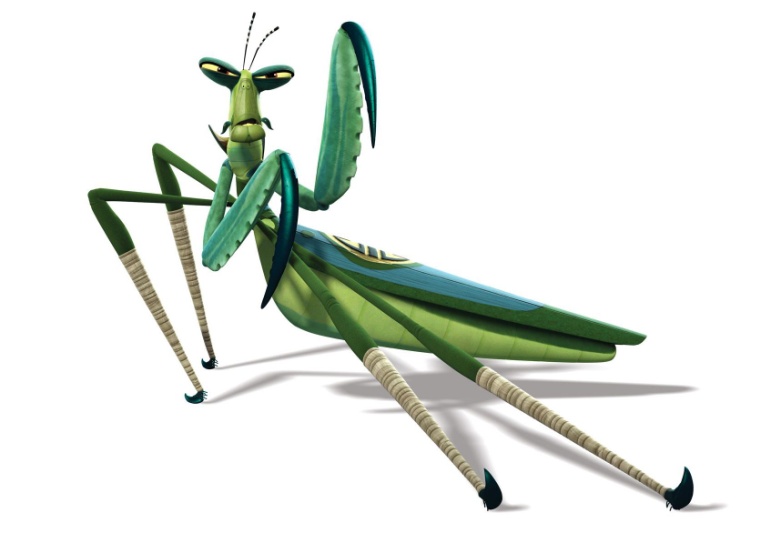 Al villaggio sono conosciuti come i 5 CICLONI !!
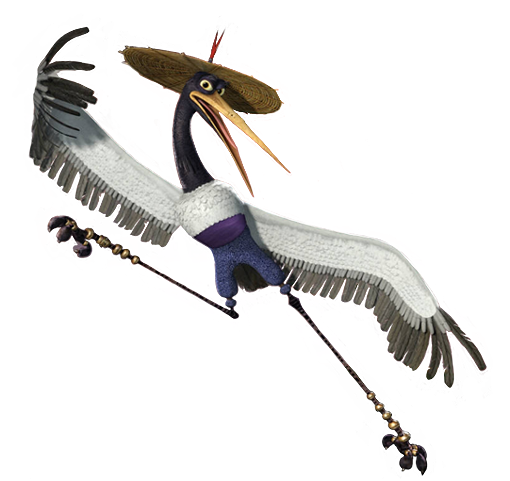 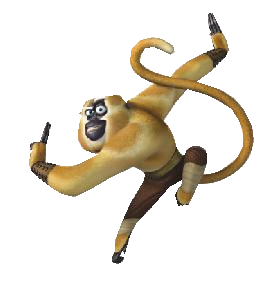 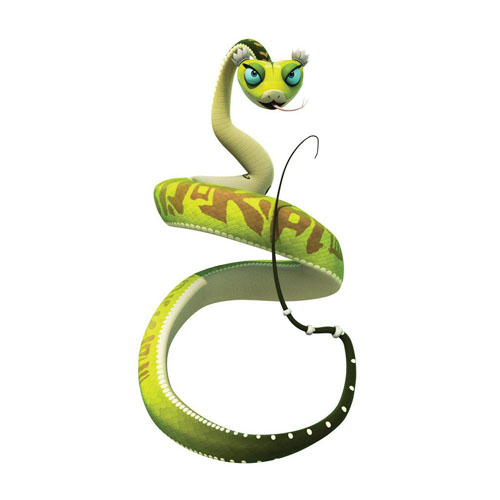 Riconosci i  cinque cicloni?
T
G
I
E
R
Maestro Tigre
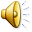 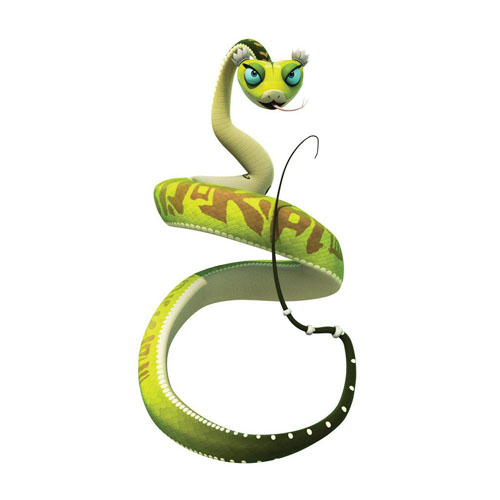 E
A
V
P
I
R
Maestro Vipera
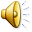 M
I
S
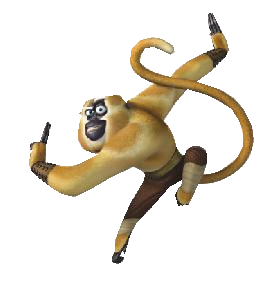 C
I
A
M
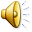 Maestro Scimmia
i
d
m
a
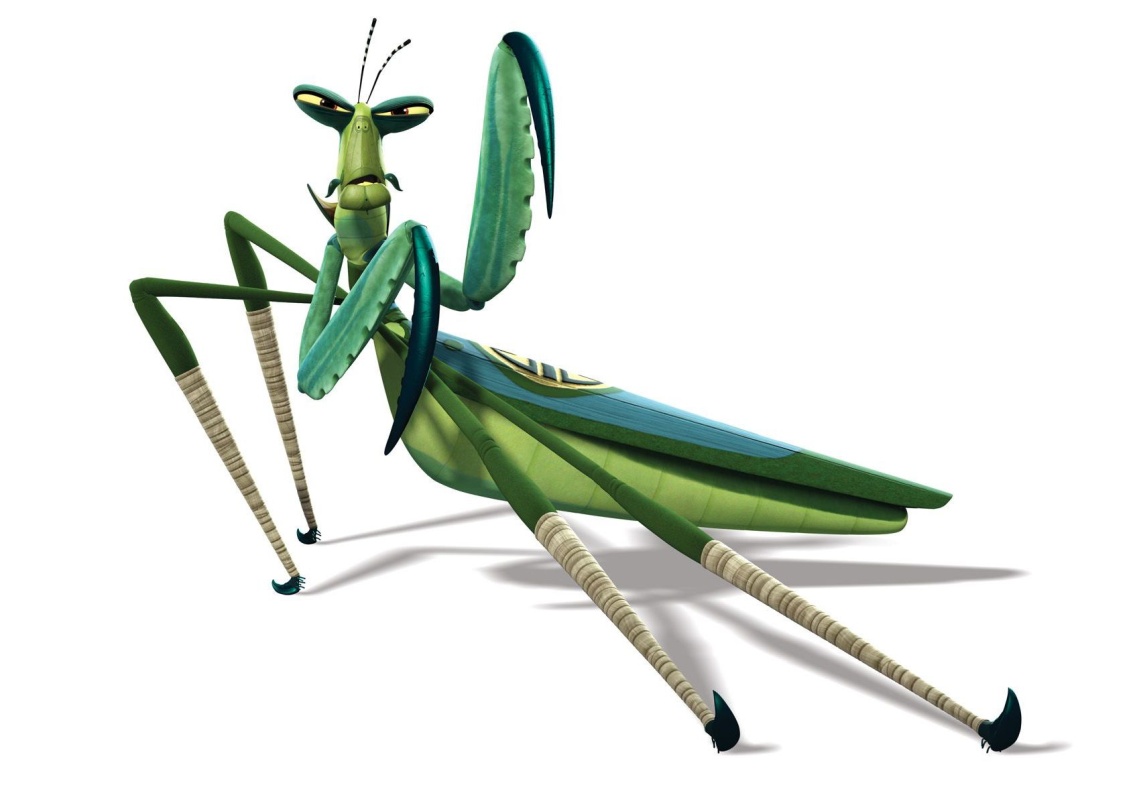 n
e
t
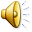 Maestro Mantide
r
g
u
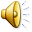 Maestro Gru
Inizia l’addestramento
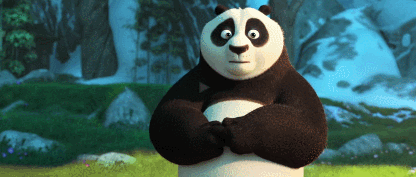 Minigioco di inibizione
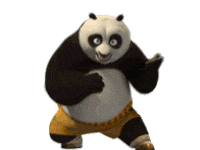 Velocità di elaborazione
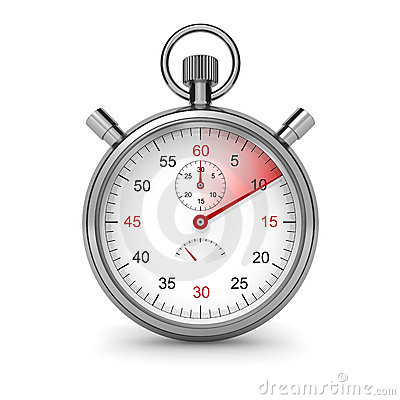 GIOCO del contrario !!!
PESANTE

ALTO

FEMMINA

CATTIVO

CORTO

LENTO

CALDO
MALE

BIANCO

DIETRO

SINISTRA

CHIUSO

BELLO
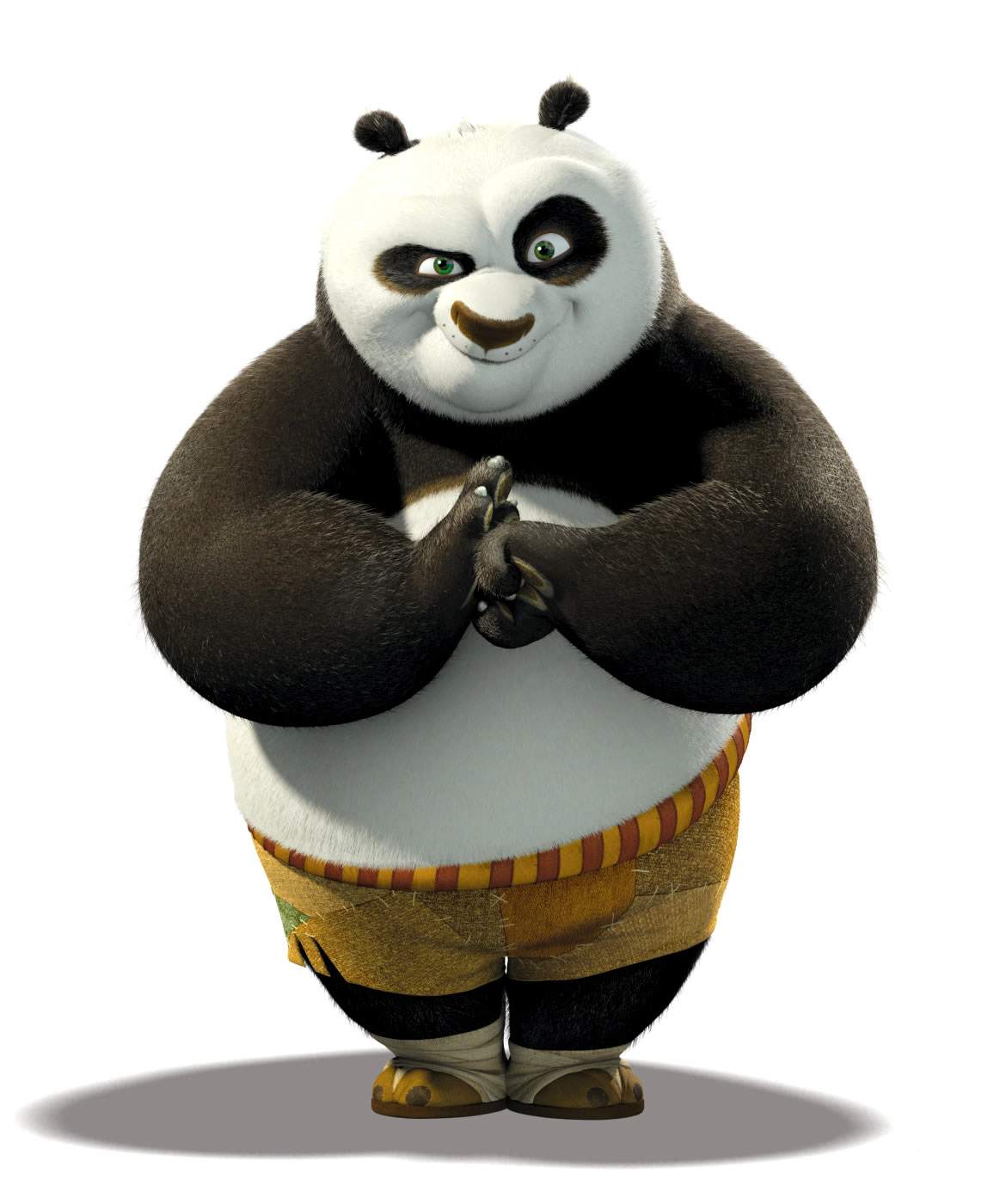 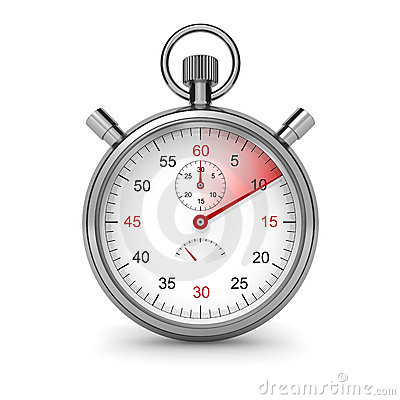 GIOCO del contrario !!!
DRITTO

LONTANO

PRENDO

SPESSO

INTELLIGENTE
BRUTTO

MAGRO

SOLO

LARGO

LUNGO
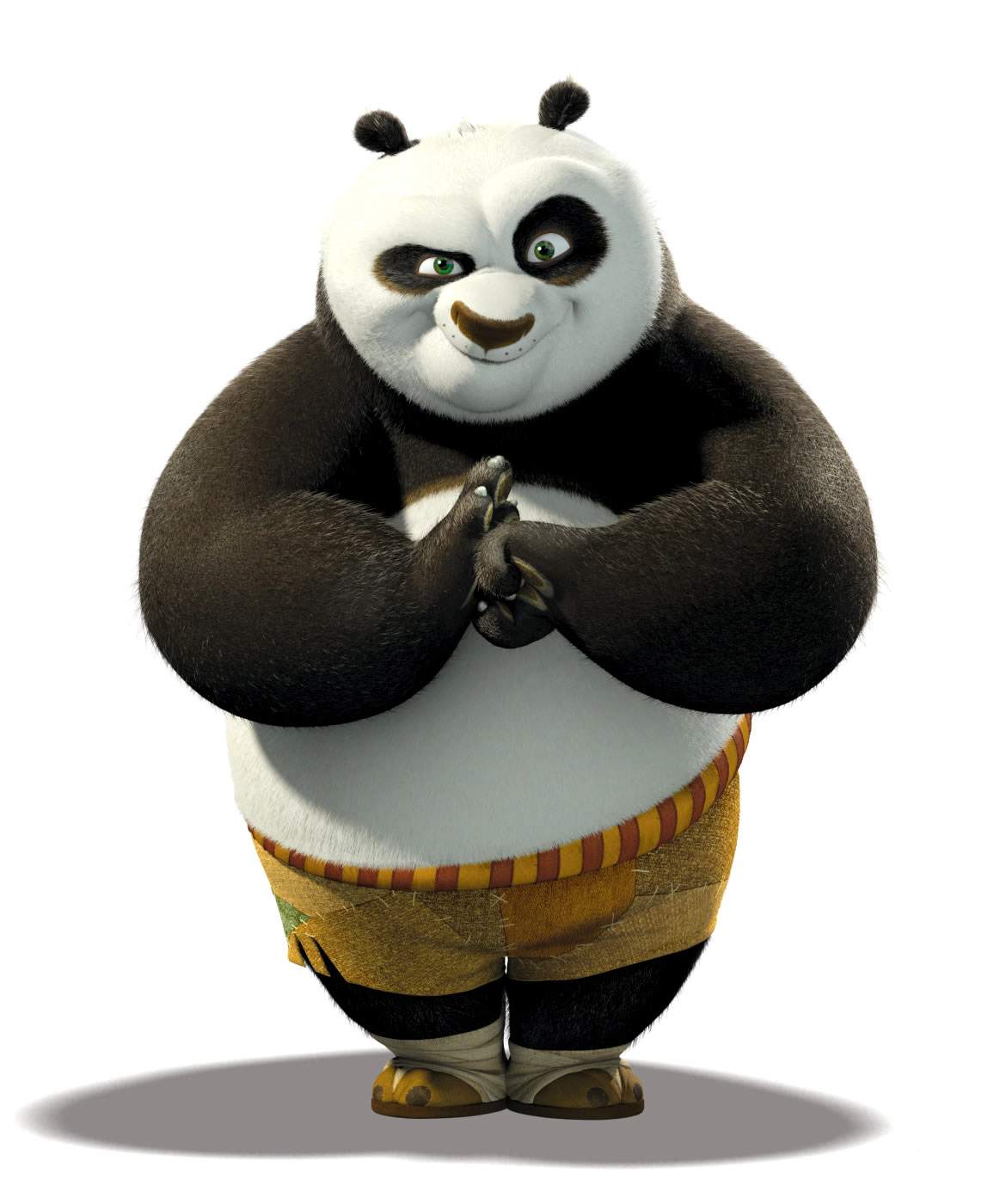 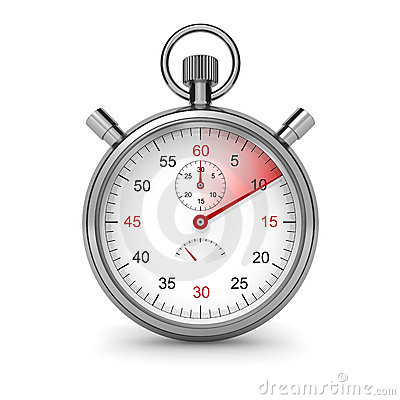 GIOCO del contrario !!!
MOSTRARE

PARLARE


ANDARE


APRIRE 

LENTO
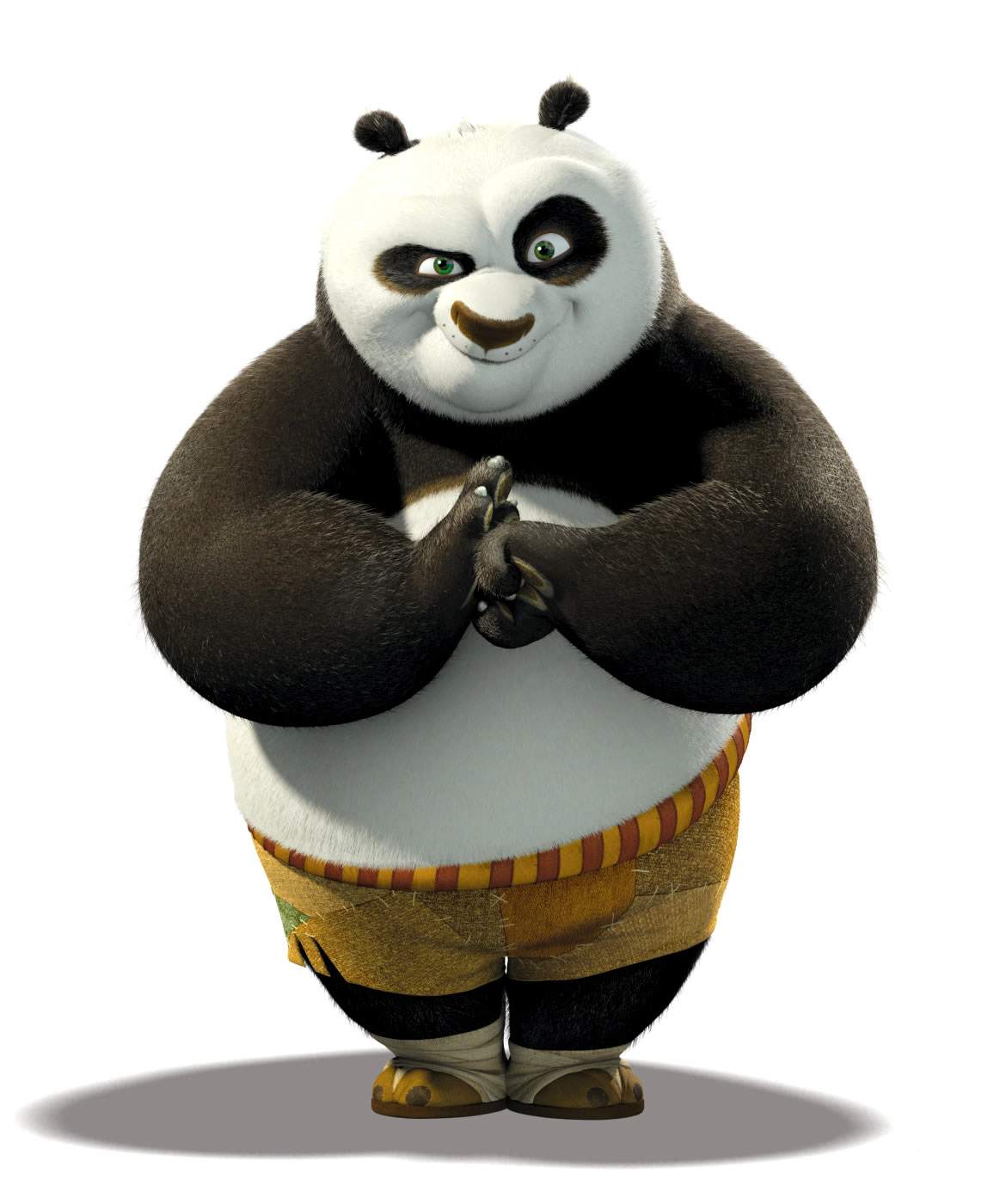 UCCIDERE
Una minaccia incombe sul villaggio!

Il terribile Tai Lung è evaso dalla ______ ! 


Tai Lung è un ________ maestro cattivo che vuole _______ il maestro Shifu. 



________ il guerriero Dragone potrà sconfiggerlo!
TEMIBILE
PRIGIONE
SOLTANTO
eroe
Riuscirà il nostro ________ ad allenarsi in tempo ?



Aiutalo tu nei ______ allenamenti !

Comincia trovando tutte le palline con SCI !
suoi
SFI
SCI
SCI
SGI
SHI
SIC
SCI
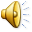 SI
SCI
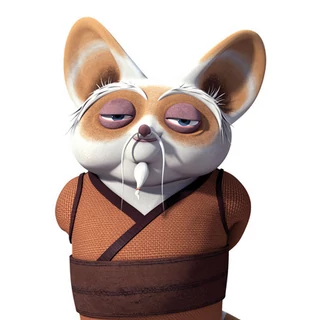 SCI
CSI
SI
SCI
SCI
SCI
ORA TROVA TUTTE LE PALLINE CON “GN” !
GN
SCI
nn
GHI
GN
GNI
GN
GH
GHI
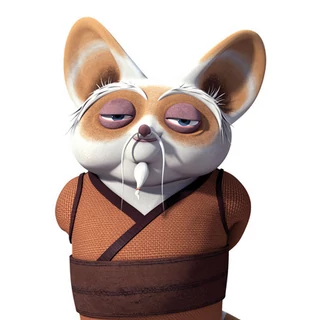 GN
GN
GI
GN
GE
GN
ORA TROVA TUTTE LE PALLINE CON “CHI” !
CHE
CHI
GHI
chi
GHI
CHI
NI
CH
CHI
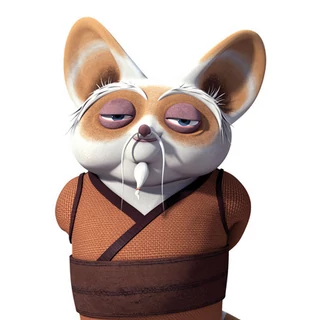 CHI
CSI
CI
GN
CI
GN
ORA TROVA TUTTE LE PALLINE CON “CHE” !
GHI
GHE
CHE
CHI
CHE
chi
CIE
CHE
CHE
CHI
CH
GO
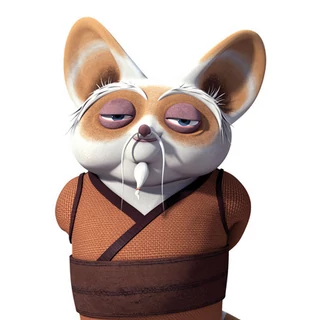 CHI
GN
CHI
ORA TROVA TUTTE LE PALLINE CON “TRA” !
TRA
TRE
TRE
DRA
TRA
TRA
TRI
TRI
TRA
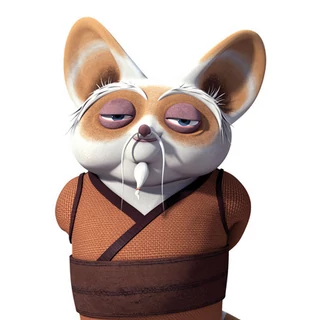 CHI
CSI
RCI
GN
CRI
GN
Allenati come il guerriero Dragone!  Scopri le parole legate all’addestramento di PO !
TRA
CITà
Conce____ione

Motiv___one

Cora___io 

Atte____one

Te__ica

Velo____
GG
CNI
NZI
COMPLIMENTI guerriero dragone !
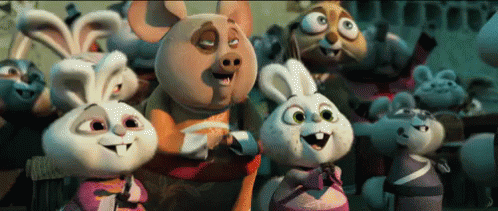 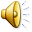 Massima concentrazione!!!
Attenzione visiva
Aiuta il maestro Shifu a riconoscere tutte le letterine “e”. Contale e dicci quante sono ?
a
e
a
a
e
e
e
a
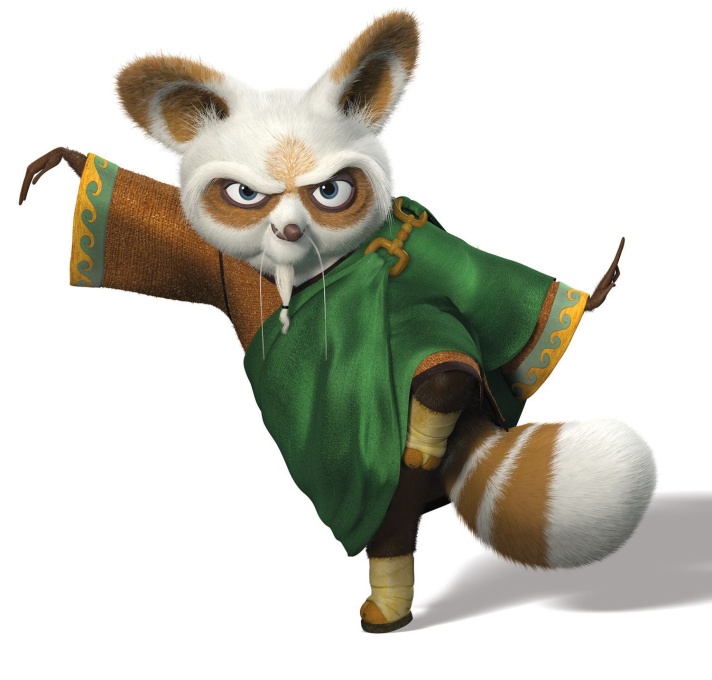 a
e
a
e
a
a
e
e
a
a
e
a
a
e
SONO 10 !!!
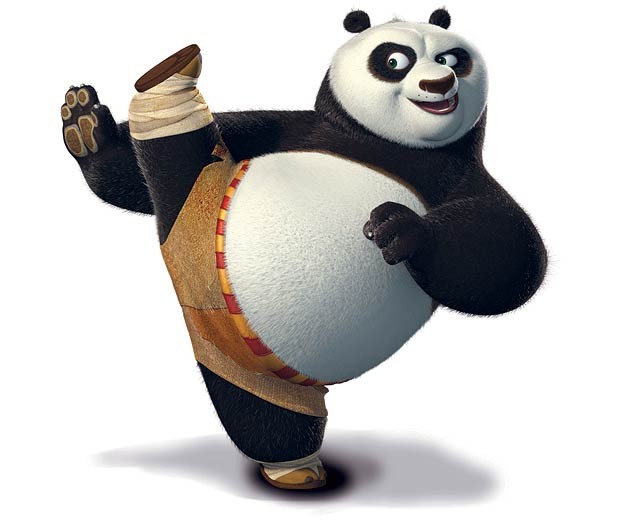 Ora prova con le atre letterine come “b” di “bolle”…
a
b
d
d
b
b
e
b
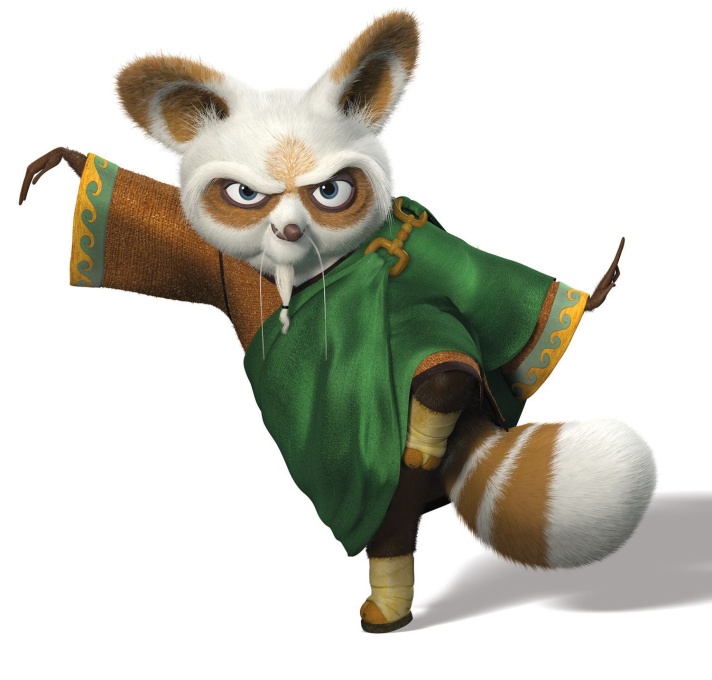 b
e
b
d
b
a
b
b
b
a
e
b
d
d
SONO 11 !!!
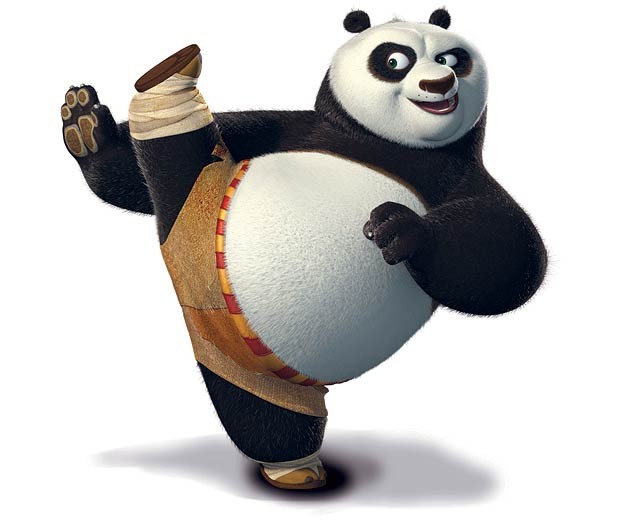 Ora prova con le atre letterine come “d” di “donna”…
b
d
d
b
b
d
e
a
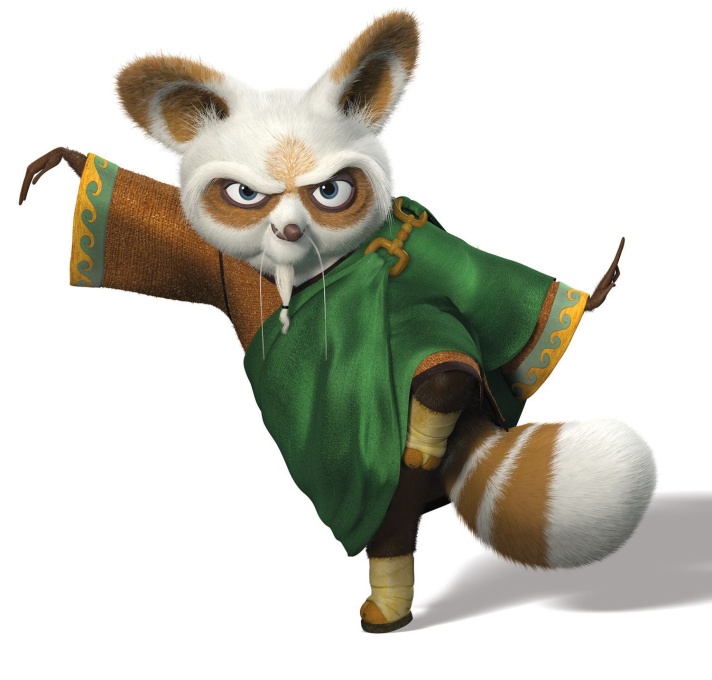 a
e
b
e
b
d
d
e
d
b
e
a
a
e
SONO 6 !!!
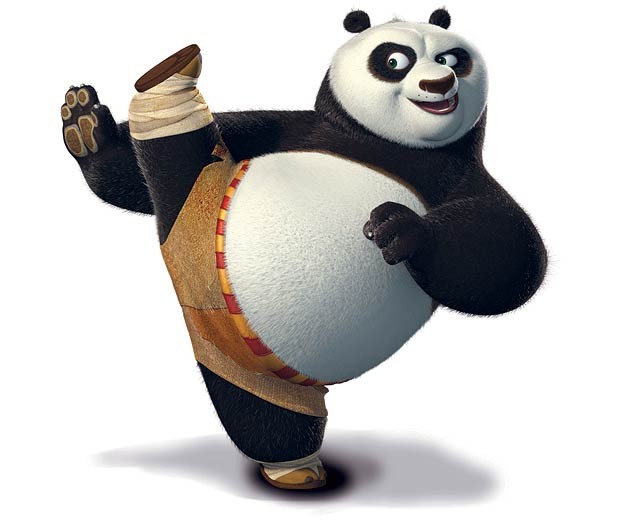 Ora prova con le atre letterine come “p” di “pantaloni”…
q
e
p
b
q
e
q
p
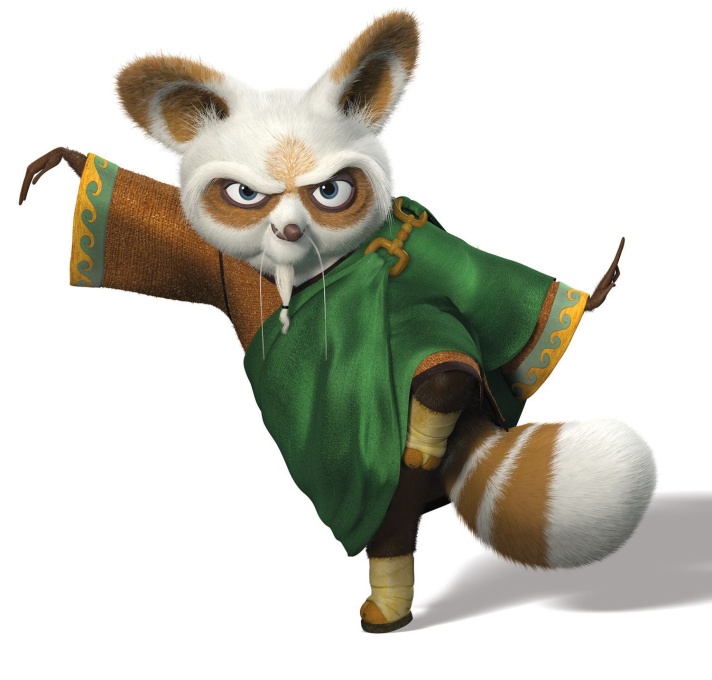 p
p
p
b
p
p
p
q
a
b
q
q
b
b
Trova le “P”
b
b
p
p
p
p
p
b
b
p
b
p
p
b
p
b
b
Ora prova con le “P”
quota
polle
fado
pappu
suddi
oppi
dollo
qui
coppi
paddu
paqquo
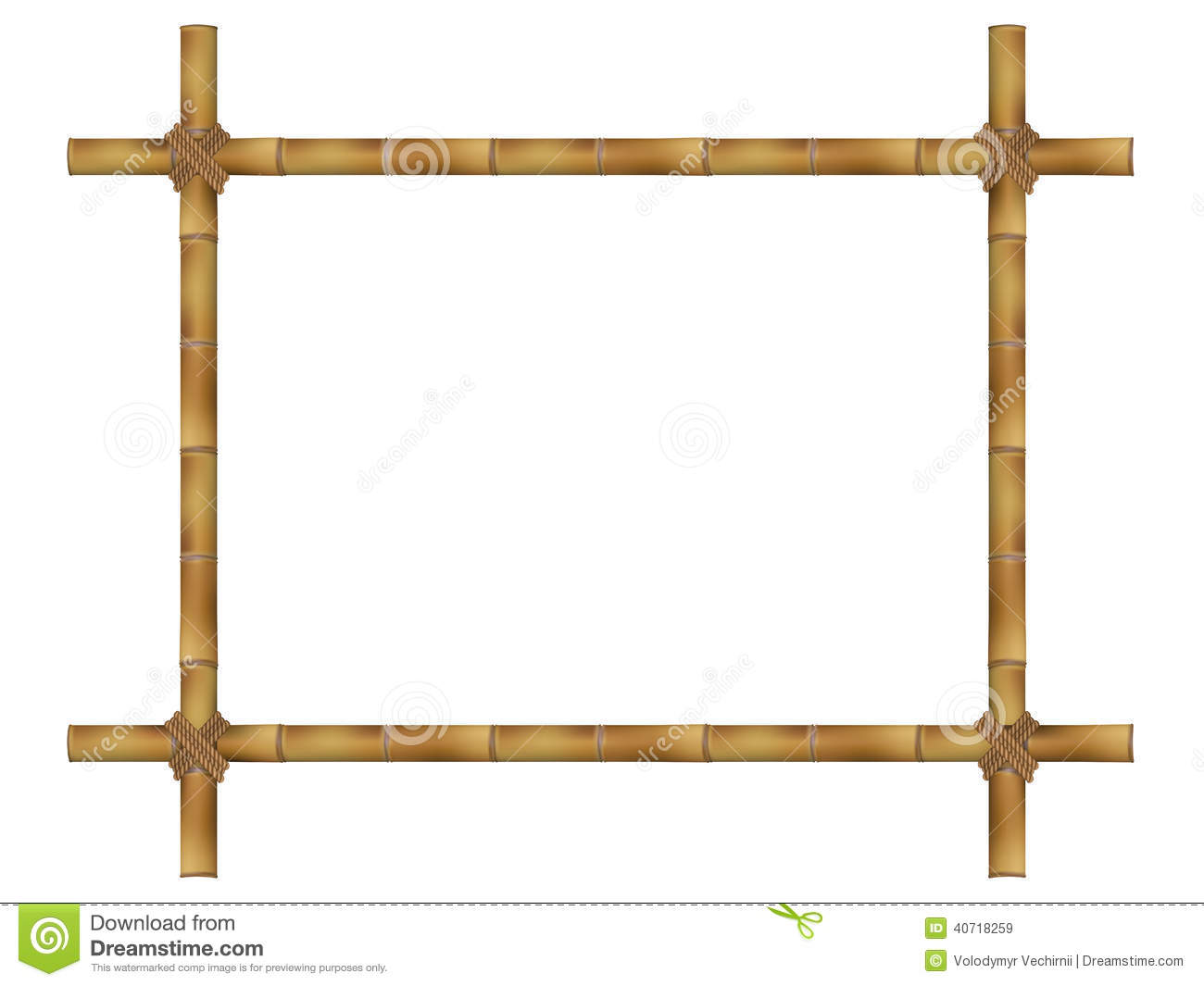 Molto bene!! 
Ora trova le parole che iniziano con le sillabe date.
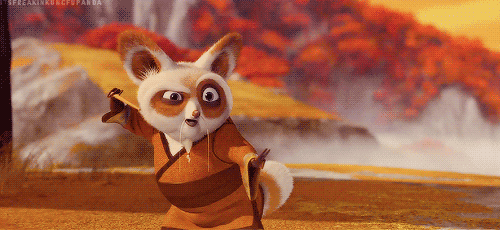 Trova le parole che iniziano con  queste sillabe
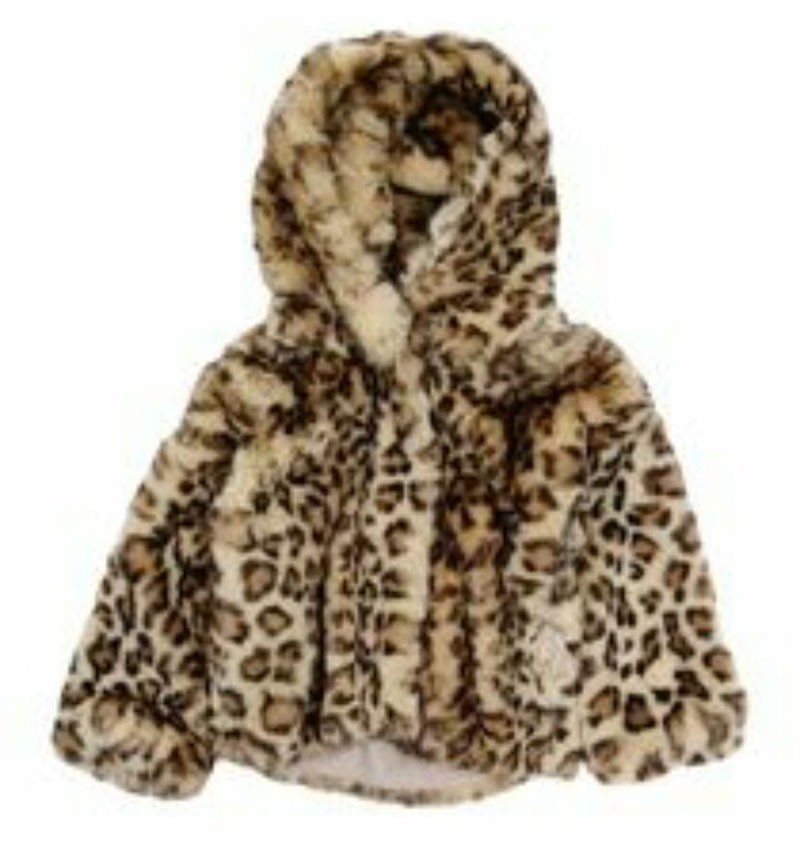 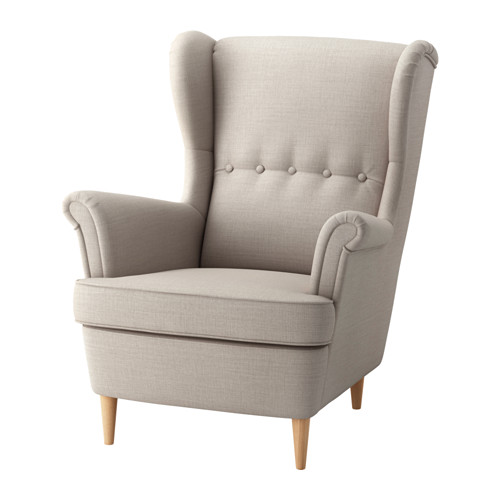 PAL
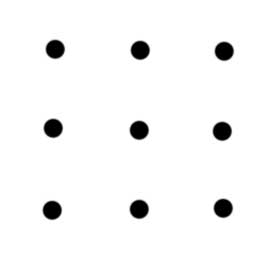 PUN
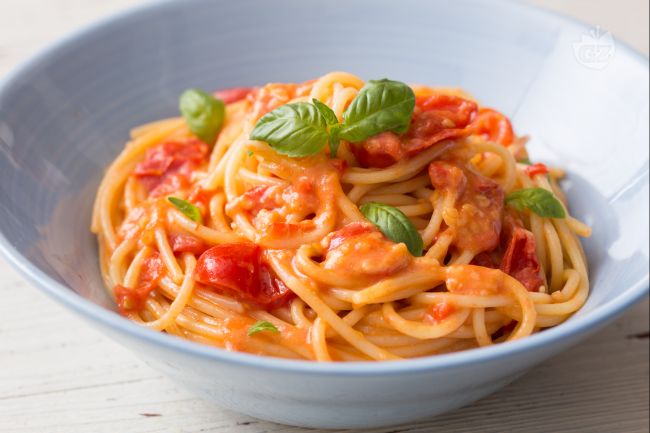 PEL
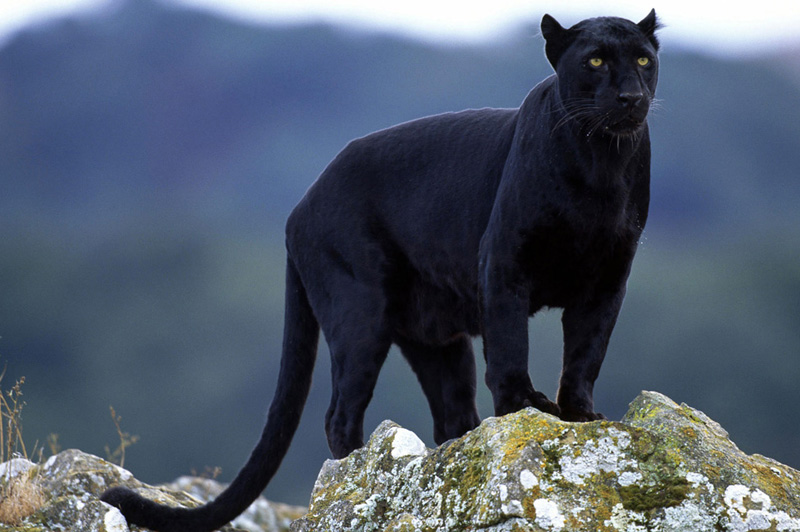 PAN
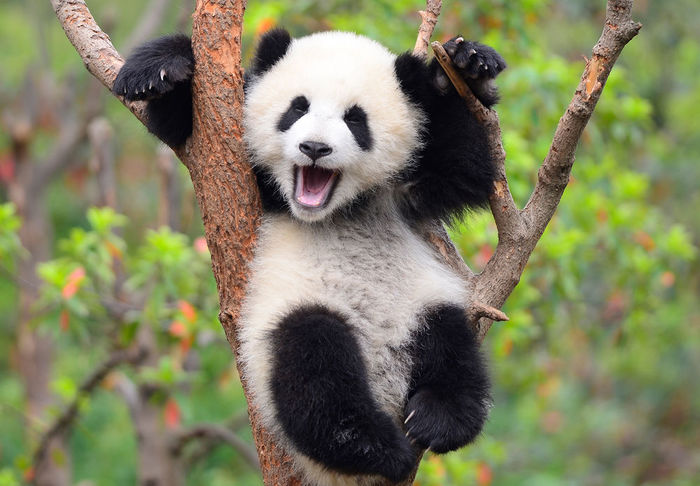 PAS
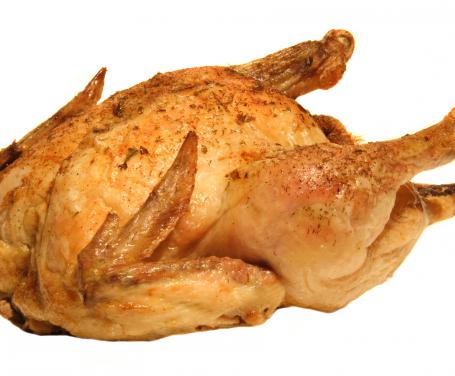 POL
Ora senza immagini…
DAL
DES
DIT
DOR
DOM
Ora senza immagini…
SAL
SEC
SIT
SOR
SOM
Rapid Automatizing NamingLeggi velocemente le parole per accedere alla pergamena del drago.
Leggi tutti i nomi di animali
CANE   GATTO   CONIGLIO   FCOCERO   ZEBRA   LEONE   ASINO   CAVALLO ELEFANTE   TORTORA   PULCINO   GALLINA   LUPO   BISONTE   GAMBERO    DELFINO    FARFALL   FORMICA   RANA  GIAGUARO
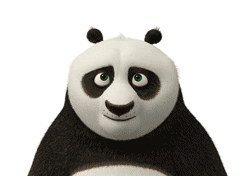 Leggi tutti i nomi di OGGETTI !
POSTO    ORO   MANTELLO   SCARPA   CHIODO  MANO  RANA   CERNIERA  SANDALO   GIULLARE  CASTELLO TELECOMANDO    COPPA    CRISI   NODO   LAMA
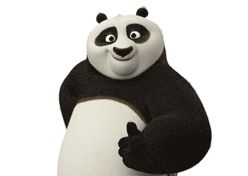 Leggi tutti i nomi di CIBO !
PASTA  MOLTO  CIMA DENTE   PAGGIO   RISO  PANE   FARFALLE   GUANCIA    VELA   SUBITO  COLLANA  PACE     DANNO  CARNE   ARROSTO    BACCELLI   CHICCO   CAMICIA  BARBA    ORECCHIO   CROCE  TE
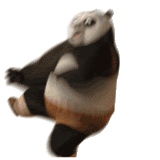 Sei veloce come Maestro Tigre ?? Leggi le parole qui sotto, sono sempre le stesse.
TIGRE       GRU     MANTIDE      PANDA     TIGRE    GRU     VIPERA    SCIMMIA    TIGRE    VIPERA    PANDA       SCIMMIA      MANTIDE     TIGRE    GRU     MANTIDE       VIPERA      GRU     PANDA
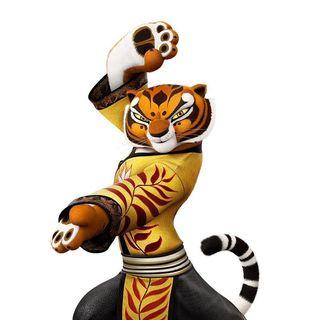 Ancora!
pollo
panda
palla
pelle
tigre
grotta
grano
treno
mantide
dente
manto
tende
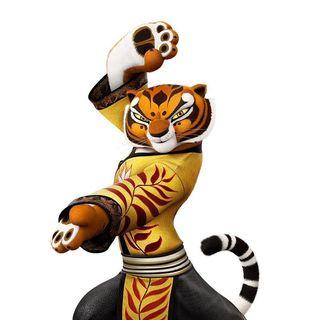 Working memory visiva
Siamo allo scontro decisivo!
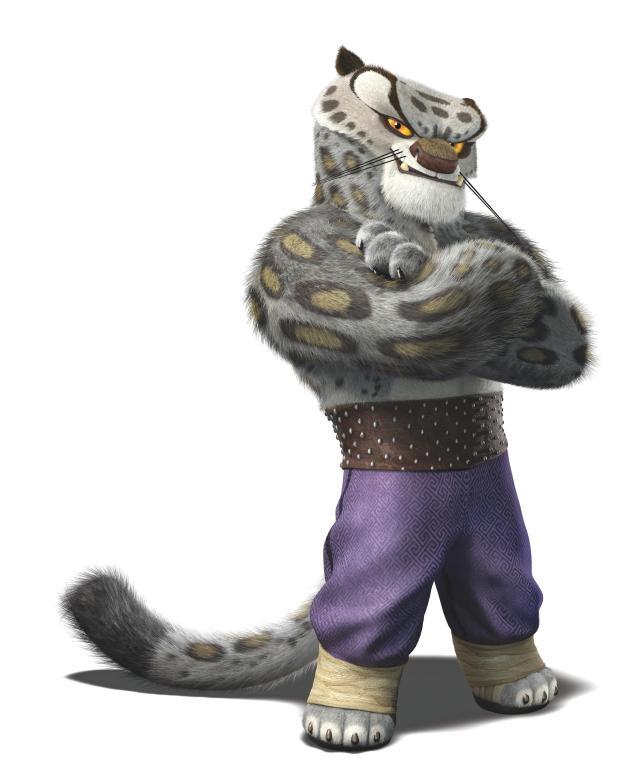 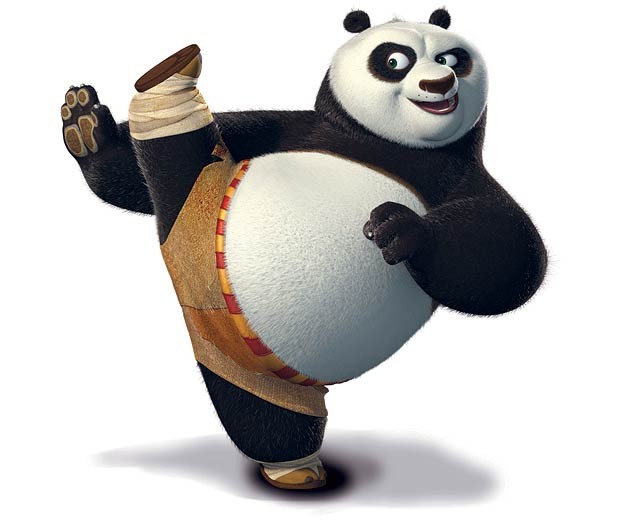 rosso rosso blu rosso blu
rosso blu rosso blu rosso
MI
MA
ME
PI
GIA
MI
NO
FAR
FA
I
LL
NA
MAMEMI     PIGIAMINO    FARFALLINA
U
SHI
F
MA
E
ST
RO
PI
RA
DA
MI
LE
SHIFU   MAESTRO PIRAMIDALE
pane rane
foglia foglio
lino lino
figlio figlio
vino lino
scheggia scheggia
cane cane
dari bari
botte dotte
ragno bagno
sono sogno
falda  faglia
sotto sodo
tubo   turbo
peggio paggio
gancio  cacio
lana  lava
marte morte
tratto trotto
porto  posto
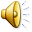 Il maestro Tartaruga
COMPRENSIONE
Comprensione
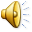 Leggi rapidamente le parole in grassetto per capire il testo
La mucca fa il latte. Il latte viene conservato in bottiglie di vetro che successivamente vengono vendute al super mercato.
Da dove viene il latte ?
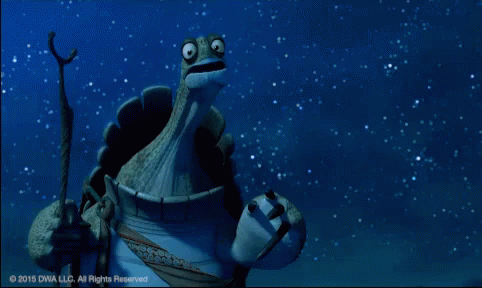 Leggi rapidamente le parole in grassetto per capire il testo
Il passato è storia. Domani è incerto ma il presente è un dono…

Ecco perché si chiama presente.
Da dove viene il latte ?
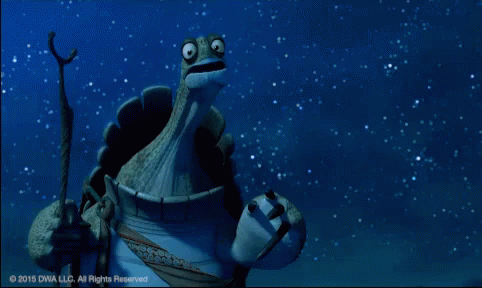 Leggi rapidamente le parole in grassetto per capire il testo
C'era una volta un bambino, molto povero chiamato Arlecchino, che viveva con la sua mamma in una misera casetta. Arlecchino andava a scuola e, per carnevale, la maestra organizzò una bella festa e propose a tutti i bambini della scuola di vestirsi in maschera.
Chi è Arlecchino ?
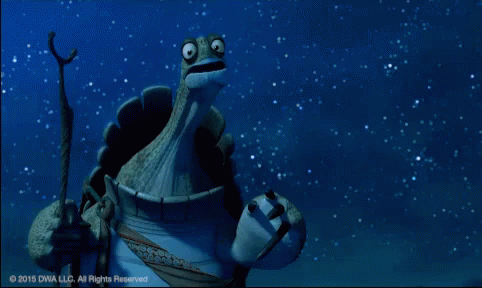 Leggi rapidamente le parole in grassetto per capire il testo
La tigre è il felino con la più alta reputazione di "mangiatore di uomini", particolarmente nel territorio indiano. L'uomo non è parte naturale della loro dieta, tuttavia può accadere che si verifichino degli attacchi da parte di alcuni esemplari nei confronti di persone, non necessariamente legati alla vera e propria caccia in cerca di cibo, ma più semplicemente perché si sentono minacciate o per difendere il loro territorio.
La tigre attacca l’uomo ?
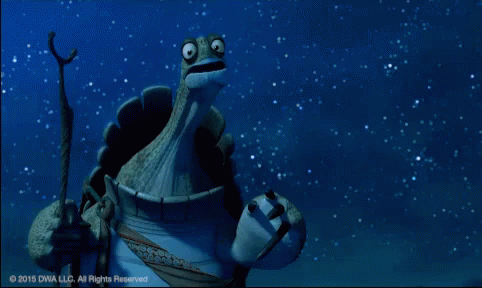 Leggi rapidamente le parole in grassetto per capire il testo
OTTIMO !! Hai ottenuto la pergamena del drago !
Leggi piu velocemente che puoi !Sconfiggi Tai Lung e riporta la pace nella valle!
Leggi le queste parole in 10 secondi

Ogni frase deve finire prima dello zero


Tai Lung è molto veloce

Il Panda dovrà cavarsela da solo
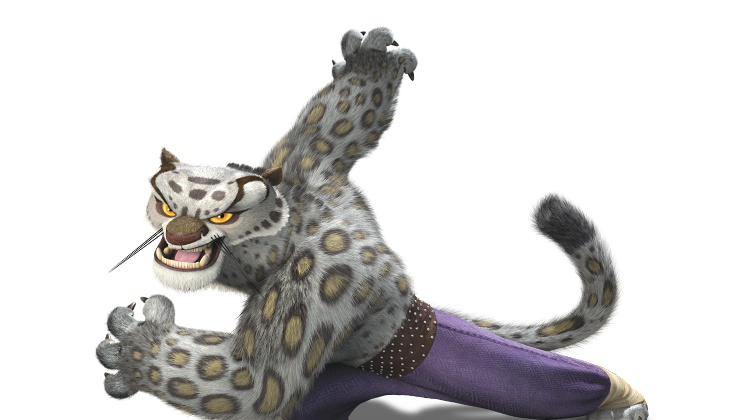